How to Manually Install and Test the Monitor Agent for Linux
Morgan Neill
Technical Support Engineer for Monitor Solution
How to manually install and test the Monitor Agent for Linux
1
How to manually install the Symantec Monitor Agent on Linux
Prerequisites:                                                                                                                          rpm and wget must be installed on the Linux machine to have the Monitor Agent installed on it.  Other methods such as curl or alien will work, but this document only covers rpm and wget.
The first check that should be done is to first make sure that the Symantec Management Agent is installed prior to trying to install the Monitor Agent.
Run the following command: 
ps -ef | grep aex | grep -v grep
This should return: 
aex-pluginmanager.bin -D
aex-pluginmanager -F -nm –nc
If the two processes above are listed then the Symantec Management Agent is installed. If the Symantec Management Agent is not installed, please see the following KB for information on how to install it: 
http://www.symantec.com/business/support/index?page=content&id=HOWTO45394
How to manually install and test the Monitor Agent for Linux
2
How to manually install the Symantec Monitor Agent on Linux
Download the package to the client machine.  This can be done by logging into the client machine with super user (root) credentials and entering the following command:
wget http://ServerNameHere/Altiris/ns/NSCap/bin/UNIX/Monitor/Linux/x86/aex-monitor.rpm                                                    wget http://ServerNameHere/Altiris/ns/NSCap/bin/UNIX/Monitor/Linux/x86/aex-ms-setup
Next change the permissions of the folder the installer files were downloaded to with the following command:
chmod -R 777 .
Note: the above command will only work if the current working directory is the directory that the install files were downloaded to.  
To see what the current working directory is use the command: pwd.
Either of the following commands will install the Monitor Agent.  Either can be used.  Note if you use RPM it is not necessary to change the permissions of the directory that the files were downloaded to.
rpm -i aex-monitor.rpm 
./aex-ms-setup
How to manually install and test the Monitor Agent for Linux
3
How to manually install the Symantec Monitor Agent on Linux
Once the install has run, check to make sure that the monitor agent is installed by running the same command from above:
ps -ef | grep aex | grep -v grep

The following should be seen
aex-pluginmanager.bin -D
aex-pluginmanager -F -nm -nc
aex-metricprovider.bin
How To Manually Install the Symantec Monitor Agent on Linux
4
Create a Policy and Test the Agent
To test the newly installed agent, create an agent based policy and target the Linux machine. For this example, we will create a command metric.  To create the command metric follow the steps below.
Navigate to Home > Monitoring and Alerting > Monitor > Policies > Monitor Policies. 
Right click Monitor Policies and select New > Monitor Policy Agent-Based.
Give the policy a name such as LinuxCommandPolicy and click Save Changes. 
Under the Rules tab, click the blue + button to add a new rule.
Click the yellow * New button and select Metric.
Give the Metric Rule a Name such as LinuxCommandRule and a Category.
Click the yellow * button.  Click Select Metric.
Click the yellow * New button and select Command.
Give the Command Metric a name such as LinuxCommandMetric.
Set the polling interval 10 seconds so that we get the alert quickly.
How To Manually Install the Symantec Monitor Agent on Linux
5
Create a Policy and Test the Agent
Keep the datatype set to the default of Numeric.  The results that will be returned are numeric in this example.
Toggle the radio button to the Command Line setting and enter the following command: ps -ef | wc –l
PS is a command for listing processes in linux.  The e flag shows all running processes.  The f flag give the full format style listing.  The | (pipe) takes the output of one command and uses it as an input for another.  WC (word count) is a command that will count individual words.  The l flag tells wc to count the number of lines.  Since in this command each process is on a different line essentially we are counting the number of processes running. Run this command at the terminal on the Linux box itself and write down the number it gives.  This will be important in the next steps.
Set the Return value Column to 0.  There is only one number being returned so it would be in the zero position.  Click OK.
Make sure LinuxCommandMetric is selected and click OK.
How To Manually Install the Symantec Monitor Agent on Linux
6
Create a Policy and Test the Agent
On the New Metric Evaluation page set the Condition field to Greater than or Equal to and set the Value field to something less then what was returned by the ps command at the terminal of the Linux machine. We want this to trigger an Alert. For instace the number of processes running on my Red Hat machine is 98 so I set my Value field to 40.
Click OK.
Set the severity to Critical so we know what alert severity to look for.
Click OK.
Make sure the LinuxCommandRule is selected and click OK.
Under the Applies To tab click Apply to > Computers.
Add a rule and set it to computers not in; computer list; then the name of the Linux machine you want to target.
Click Save Changes.
Login to the Terminal on the Linux machine and run the following command: aex-refreshpolicies.  This will update the agent with the new policy.
How To Manually Install the Symantec Monitor Agent on Linux
7
Create a Policy and Test the Agent
Navigate to Manage > Events and Alerts to open the event console.  Set the filter to Critical Alerts Only and watch for the alert to come in.
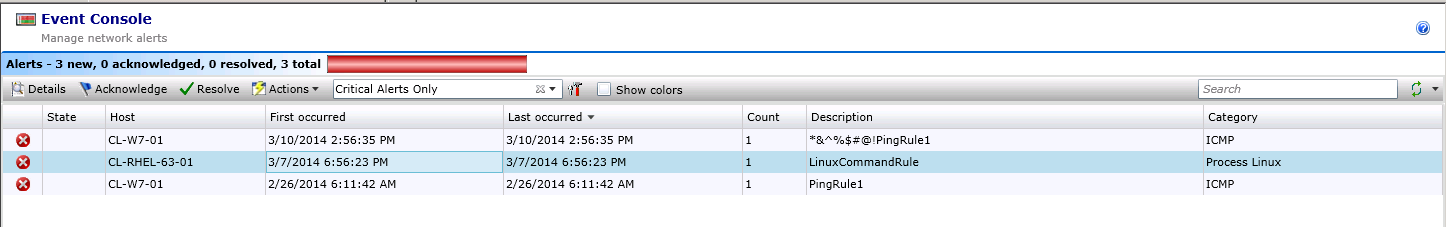 How To Manually Install the Symantec Monitor Agent on Linux
8
Morgan Neill
Morgan_Neill@Symantec.com
541-335-3508
How to Manually install the Monitor Agent on Linux
9